Matematika Diskrit
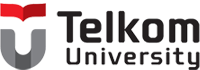 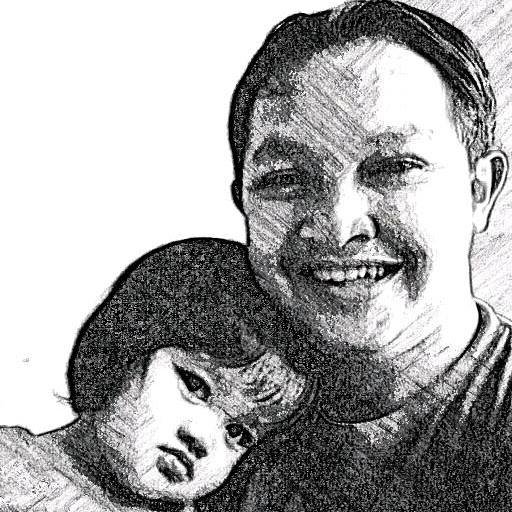 Semester Ganjil TA 2015-2016
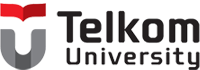 Kode Huffman
Heru Nugroho, S.Si., M.T.
No Tlp 	: 081394322043
Email	: heru@tass.telkomuniversity.ac.id
Definisi Pohon
Pohon didefinisikan sebagai suatu graf tak berarah terhubungkan (connected undirected graph) yang tidak mengandung sirkuit
Dua sifat penting yang dapat digunakan untuk menentukan suatu pohom yaitu terhubung dan tidak mengandung sirkuit
Pohon dan Bukan Pohon
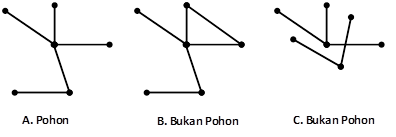 Terminologi dalam Pohon
Simpul E, F, dan G disebut anak (child) dari simpul D
Simpul D disebut orang tua (parent)
 B dan C disebut sibling atau saudara kandung
Daun adalah simpul paling ujung dalam sebuah pohon. Simpul B, E, F, dan G adalah daun.
 Aras maksimum dari suatu pohon disebut tinggi atau kedalaman pohon tersebut. Pada pohon disamping aras mak = 3
Pohon BIner
Pohon berakar yang setiap simpul cabangnya Mempunyai paling banyak n buah anak disebut pohon n-ary. 
Jika n sama dengan 2 pohon tersebut disebut pohon biner (binary tree). 
Untuk membuat pohon biner, terdapat aturan dalam penempatan simpulnya.
 Berikut ini merupakan algoritma penempatan sebuah simpul dalam pohon biner : “Simpul yang berisi informasi yang nilainya lebih besar dari simpul diatasnya akan ditempatkan sebagai cabang kanan dan jika lebih kecil akan ditempatkan di cabang kiri.
Kode Huffman
Salah satu algoritma yang biasa digunakan dalam kompresi data adalah algoritma pengkodean Huffman
Pada Algoritma pengkodean Huffman simbol  yang  mempunyai  probabilitas  paling besar  diberi  kode  paling  pendek  (jumlah  bit  kode  sedikit)  dan  simbol  dengan probabilitas paling kecil akan memperoleh kode paling panjang (jumlah bit kode banyak). 
Kode tersebut diperoleh dengan cara memyusun sebuah pohon Huffman untuk masing-masing simbol berdasarkan nilai probabilitasnya
Algoritma Pohon Huffman
Berdasarkan daftar simbol dan probabilitas, buatlah   dua buah node dengan frekuensi paling kecil.
Buatlah node parent dari node tersebut dengan bobot parent merupakan jumlah dari probabilitas kedua node anak tersebut.
Masukkan  node  parent   tersebut  beserta  bobotnya  ke  dalam  daftar,  dan  kemudian kedua node anak beserta probabilitasnya dihapus dari daftar.
Salah  satu  node  anak  dijadikan  jalur  (dilihat  dari  node  parent)  untuk pengkodean 0 sedangkan lainnya digunakan untuk jalur pengkodean 1.
Contoh
Buatlah kode Huffman untuk “SCIENCE”
Solusi
Buatllah daftar frekuensi kemunculan simbol-simbol dalam data tersebut.
Urutkan berdsarkan frekuensi dari terkecil ke terbesar, jika ada yang frekuensinya sama maka urutan berdasarkan urutan huruf pada kata yang dimaksud
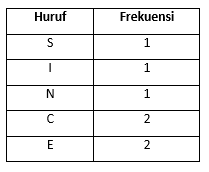 Solusi
Berdasarkan daftar frekuensi tersebut, kita buat daun-daun yang mewakili setiap simbol serta mengasosiasikan daun tersebut dengan frekuensi kemunculan simbol.


Dari daun S dan I kita buat simpul baru SI yang akan menjadi orangtua dari sImpul S dan I dan menyisipkannya ke dalam daftar sesuai dengan urutan frekuensinya.
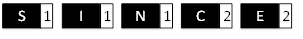 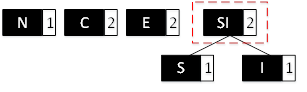 Solusi
Selanjutnya, kita lakukan hal yang sama secara berulang-ulang sehingga terbentuk satu pohon biner Huffman
.
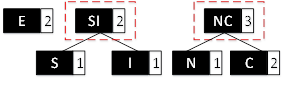 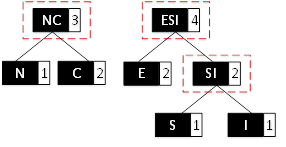 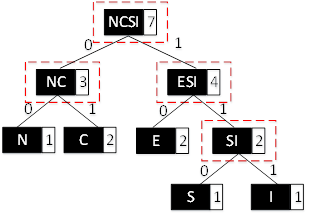 Solusi
Dengan menelusuri pohon biner Huffman yang telah dibuat, kita dapat membuat tabel kode Huffman sebagai berikut:




Sehingga kode Huffman untuk string “SCIENCE” adalah 1100111110000110. ‘
Dengan menggunakan kode ASCII memori yang dipakai adalah sebesar 56 bit sedangkan dengan menggunakan kode Huffman memori yang dipakai adalah sebesar 16 bit.
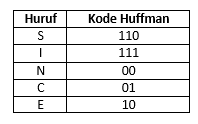 Contoh
Buatlah kode Huffman untuk “TELKOMSEL”
Solusi
Buatlah daftar frekuensi kemunculan simbol-simbol dalam data tersebut.
Urutkan berdsarkan frekuensi dari terkecil ke terbesar, jika ada yang frekuensinya sama maka urutan berdasarkan urutan huruf pada kata yang dimaksud.
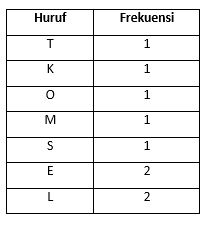 Solusi
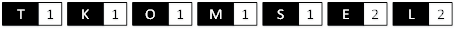 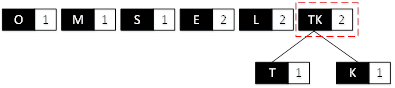 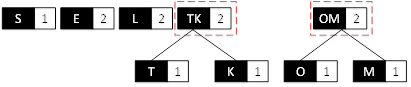 Solusi
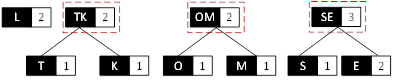 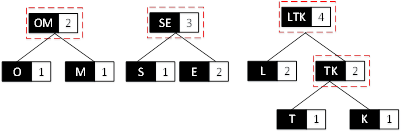 Solusi
Dengan menelusuri pohon biner Huffman yang telah dibuat, kita dapat membuat tabel kode Huffman sebagai berikut:





Sehingga kode Huffman untuk string “Telkomsel” adalah 0101110001110010111011100 = 25 bit
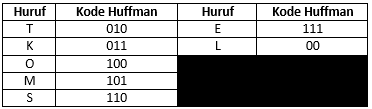 Solusi
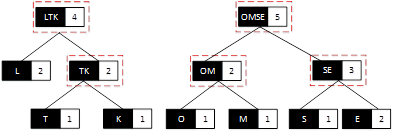 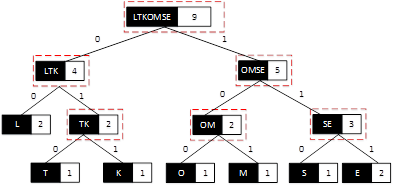